SPNA 2023  BOSTON
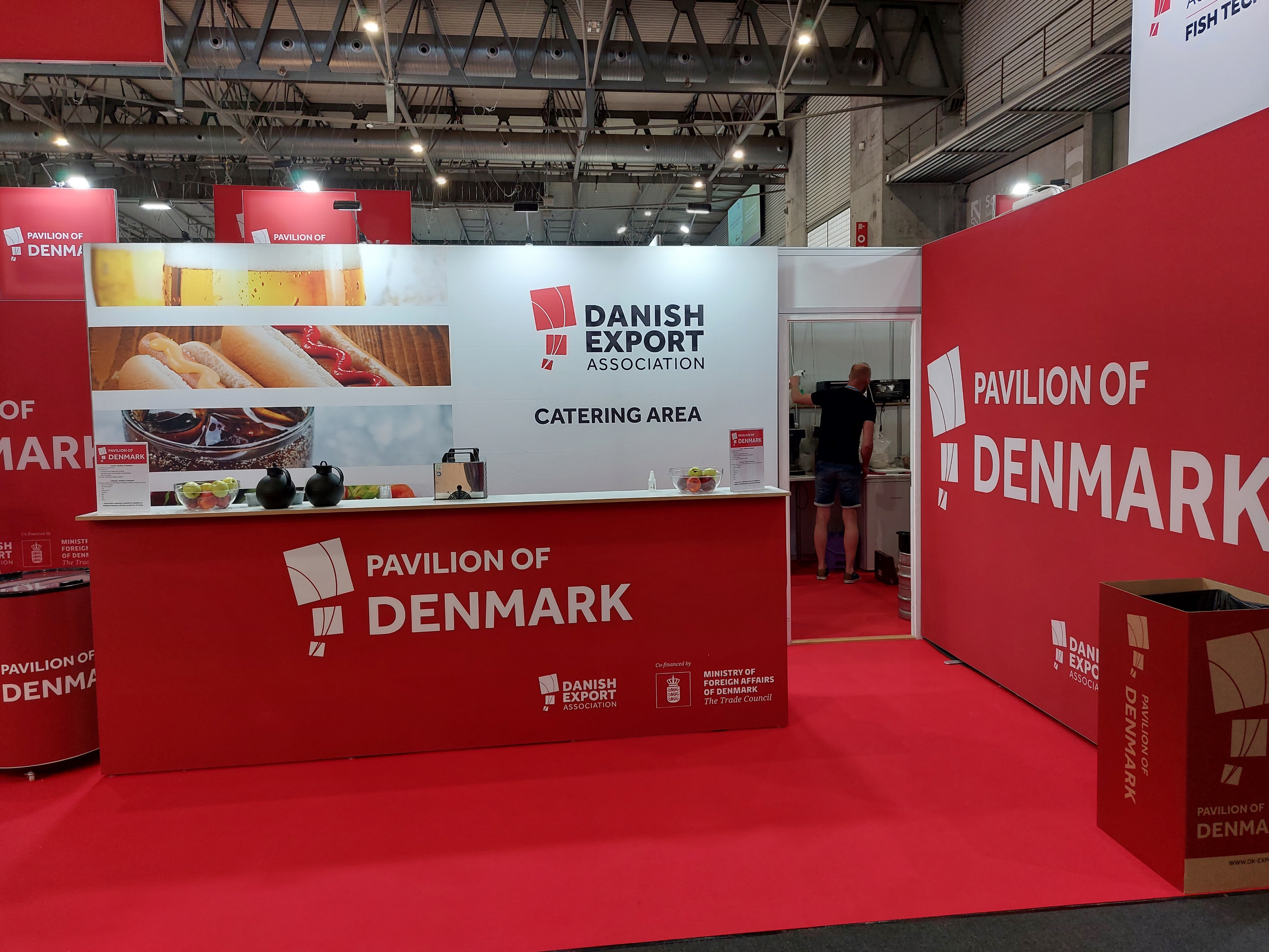 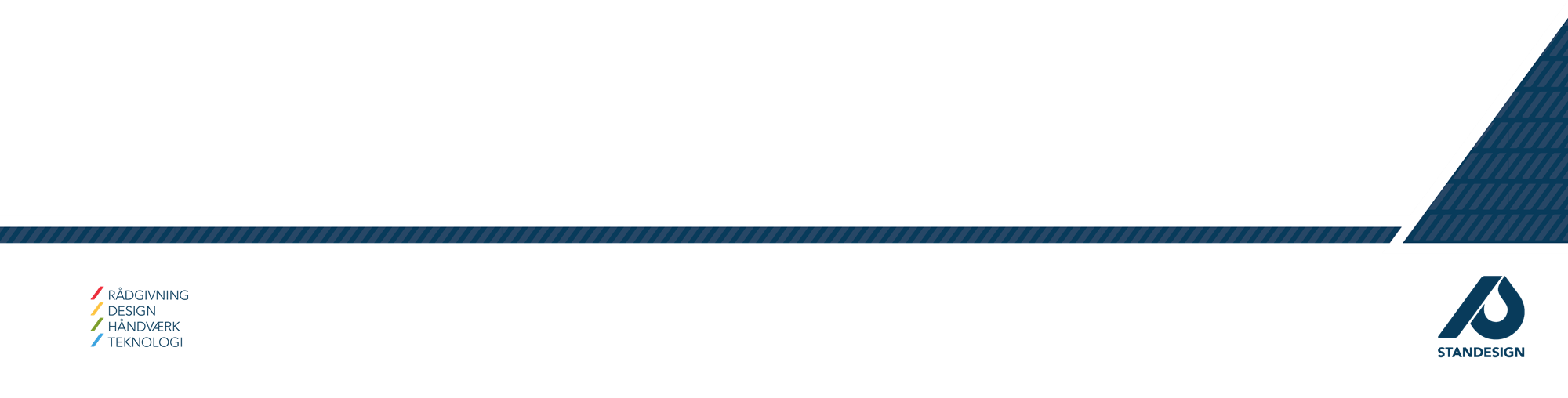 Furniture included in your fee
1 x Table (low or tall)
3 x Chairs or bar chairs
1 x Brochure stand
1 x 220V with approx 300 W for charging phone, laptop etc
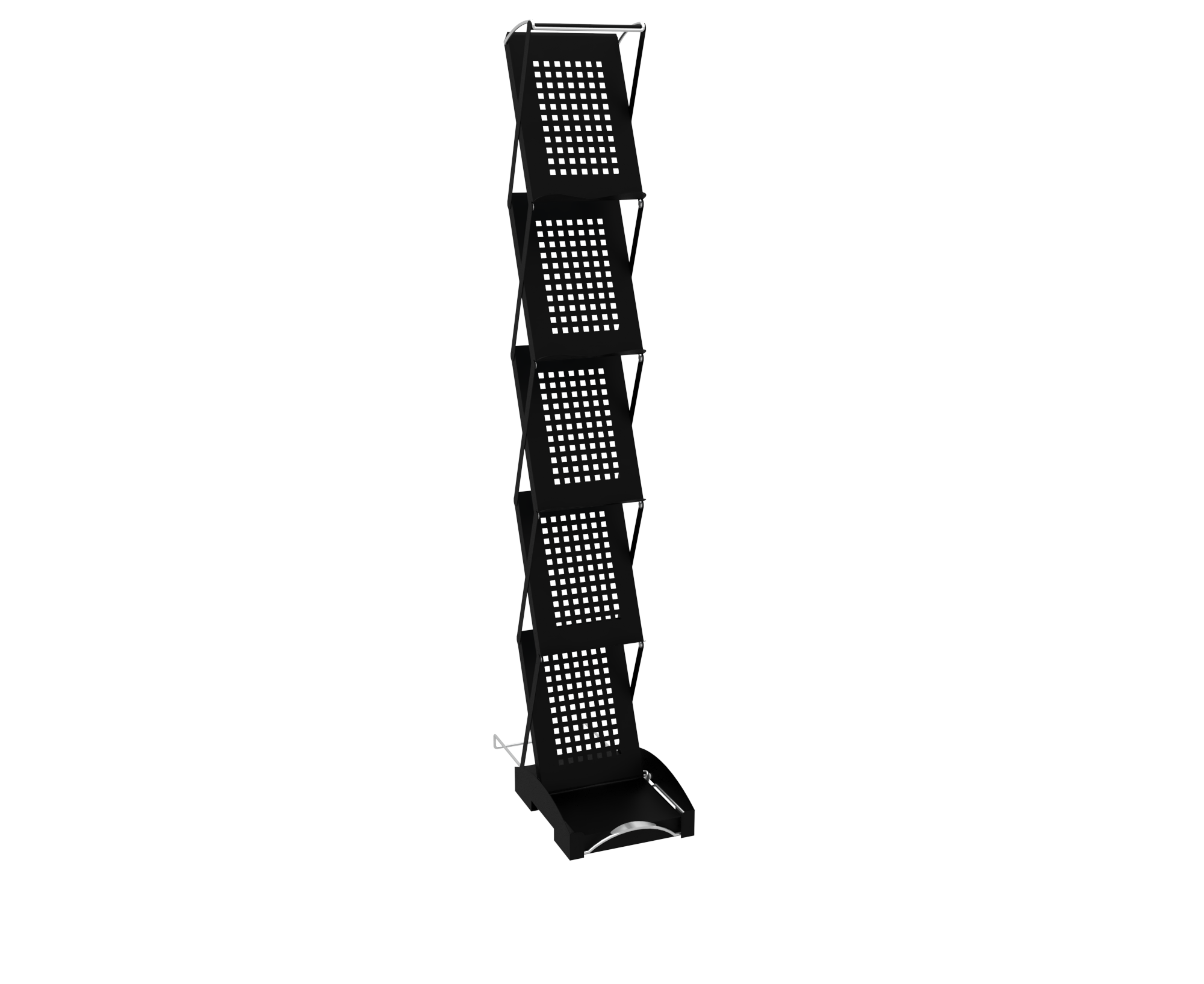 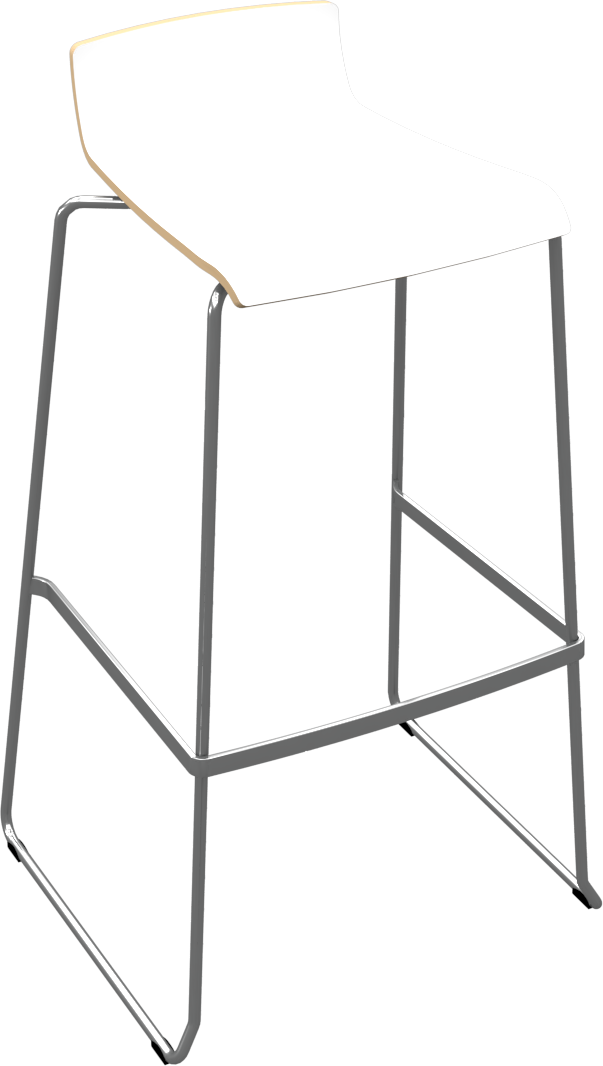 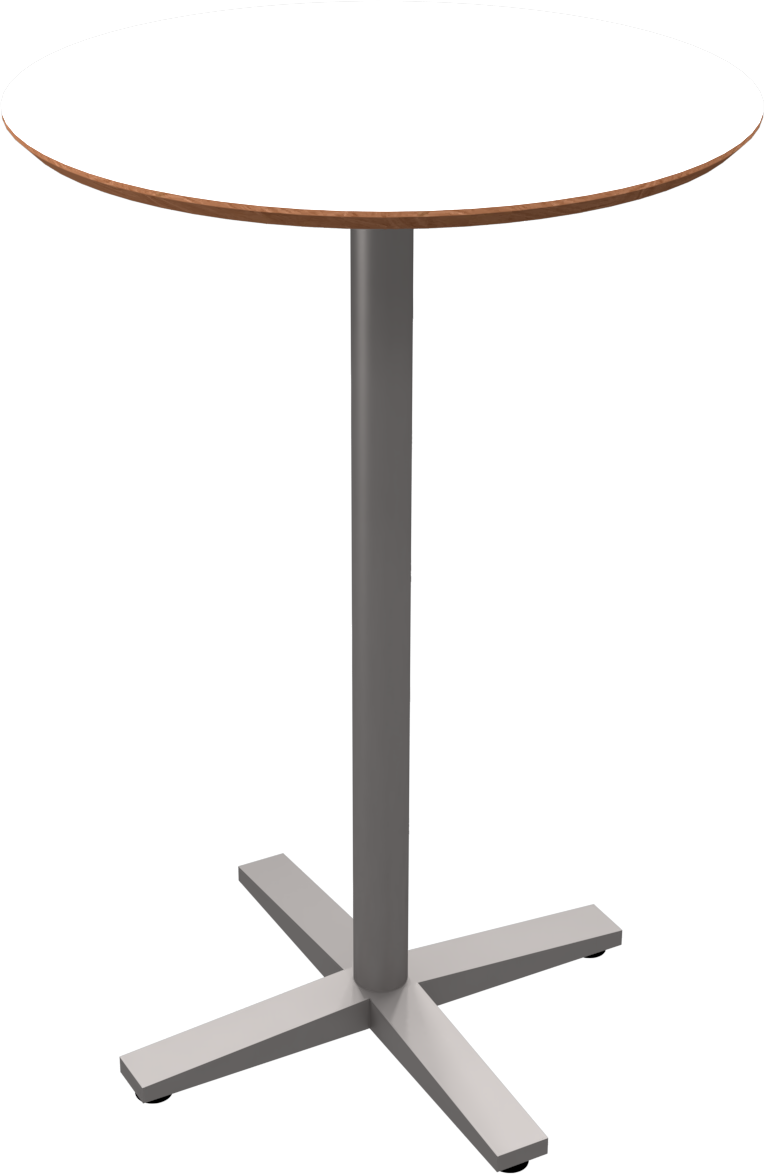 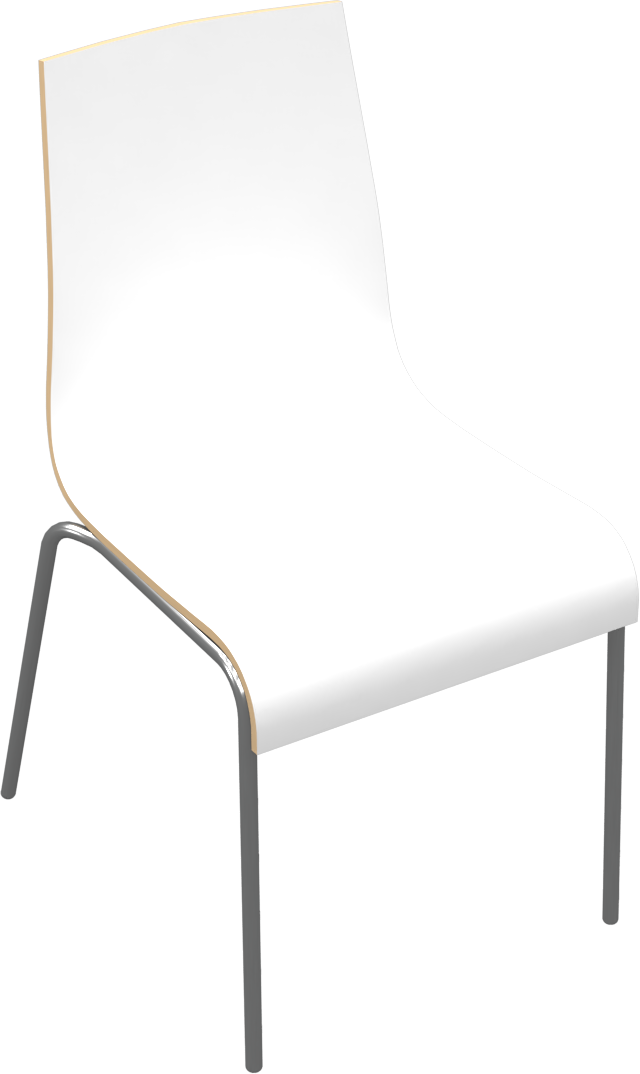 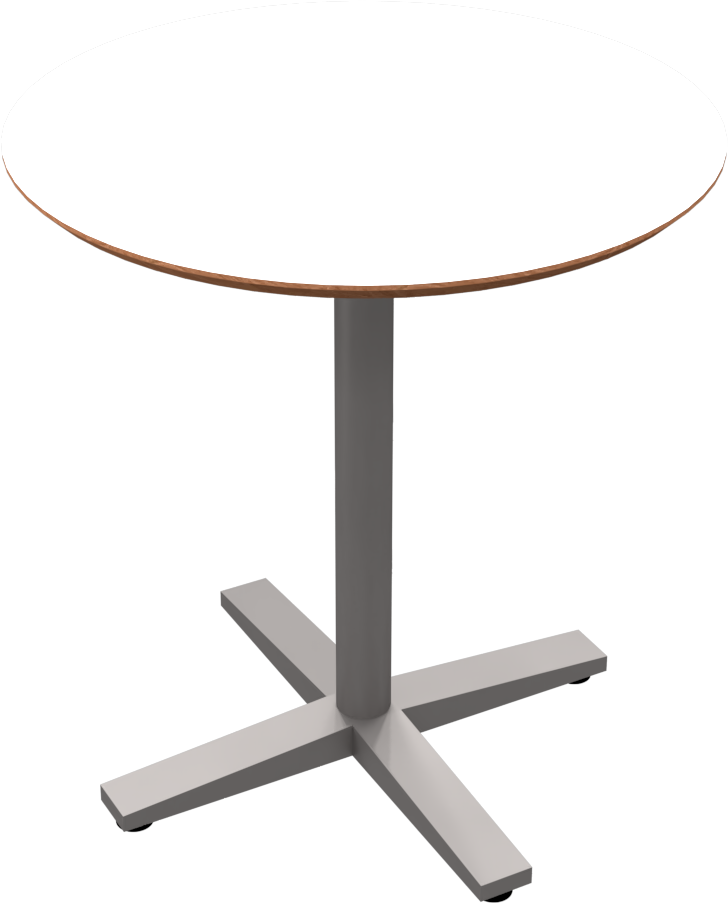 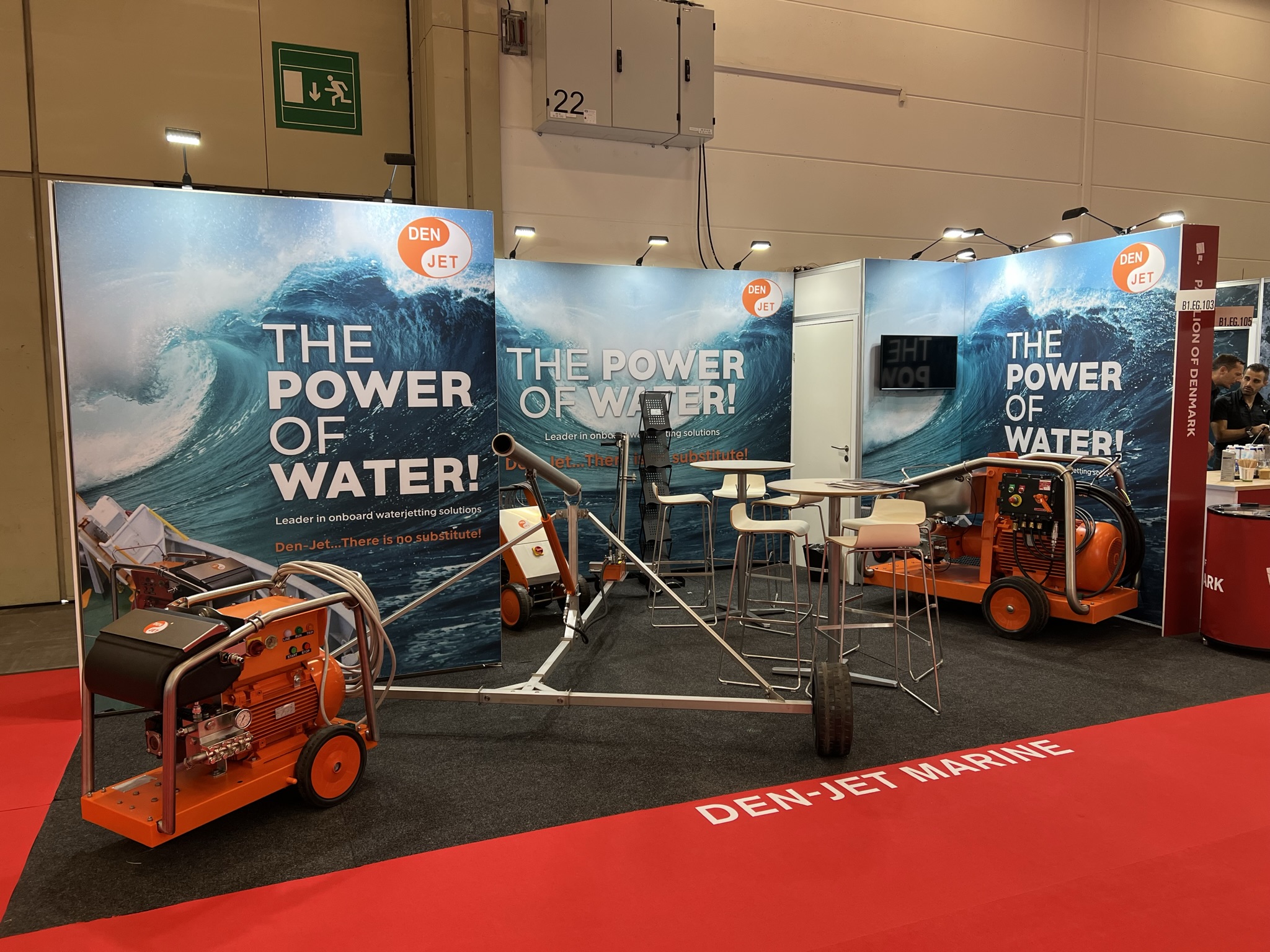 IN Frame Banner
The system is not visible
Large text 
      and pictures is possible
Graphics
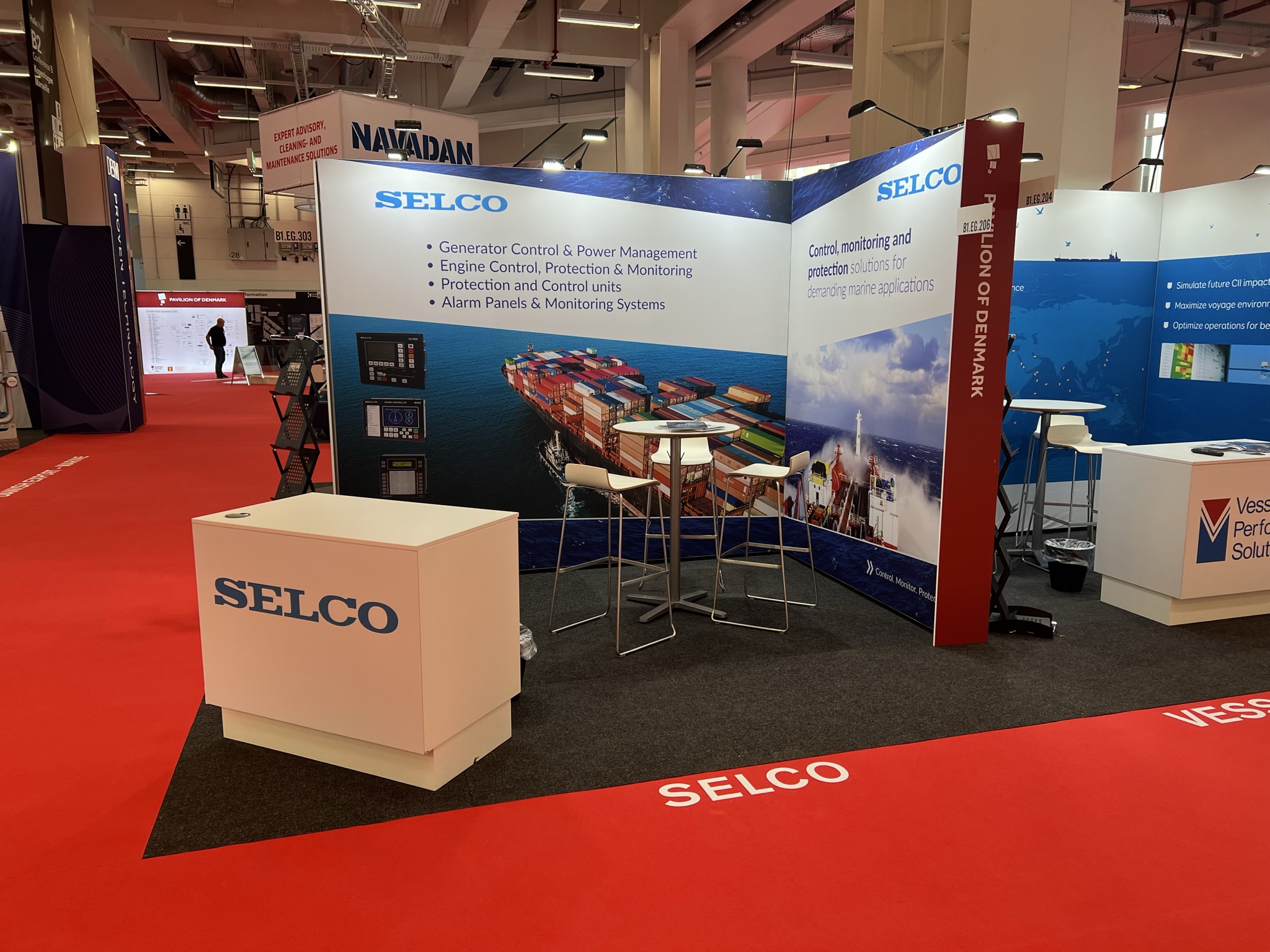 The number of m2  fabric banner depends on the size of the wall. Please see drawing and Order Form for dimensions or contact the Project Manager for details.
 
Specifications for your print files:

Add 10 mm bleed
All text must be outlined
All images must be minimum 100 dpi
All logos in EPS or AI file
All colors will be printed in CMYK

Print ready pdf’s must be sent by www.wetransfer.com

Standesign offers to produce the printing file.
Please contact the Project Manager or order DTP in the order form
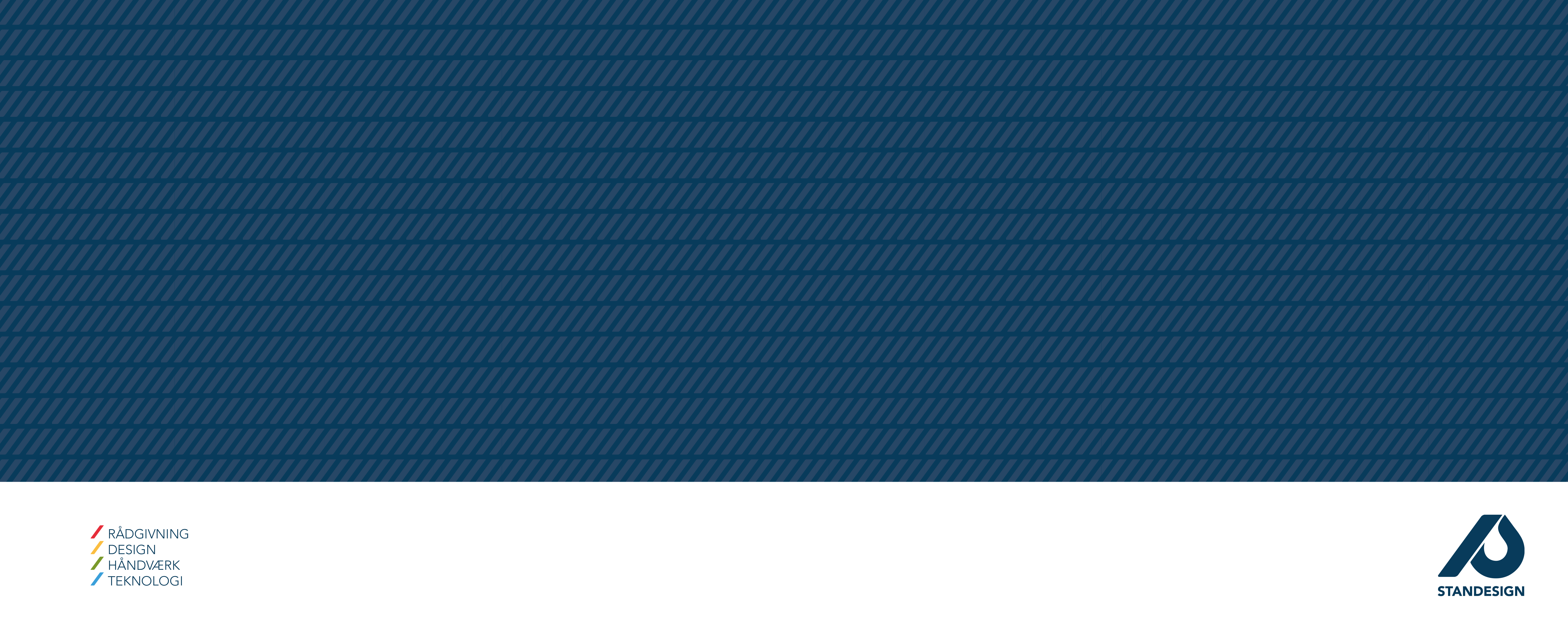